”Languages at the heart of learning” 
ECML  Programme 2016-2019
Consultation process
PRIORITIES OF ECML MEMBER STATES
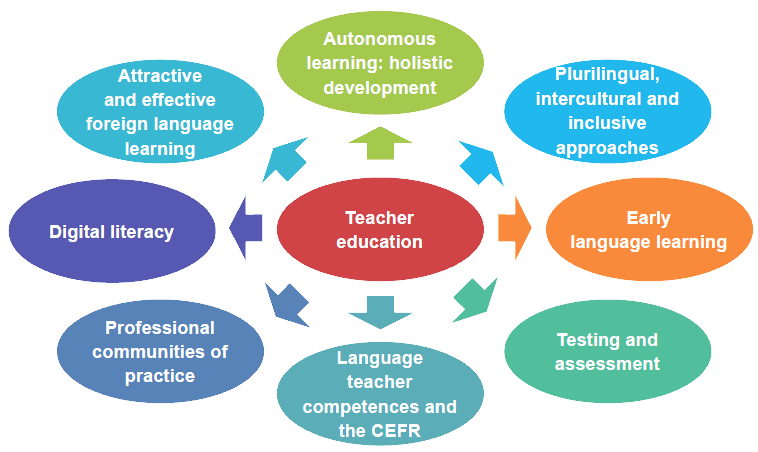 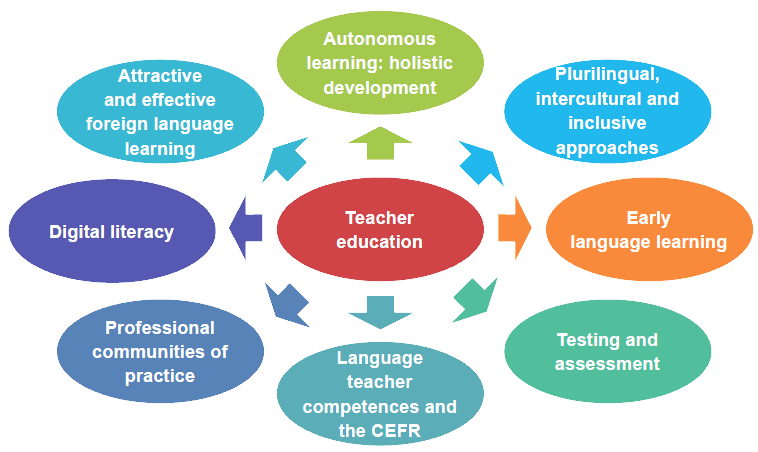 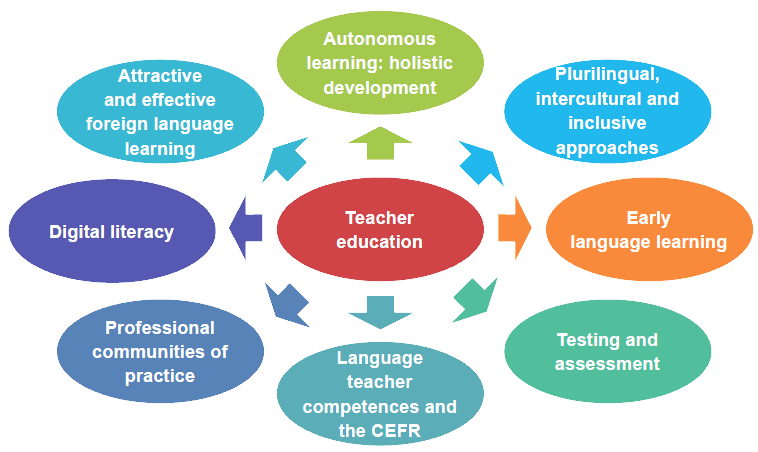 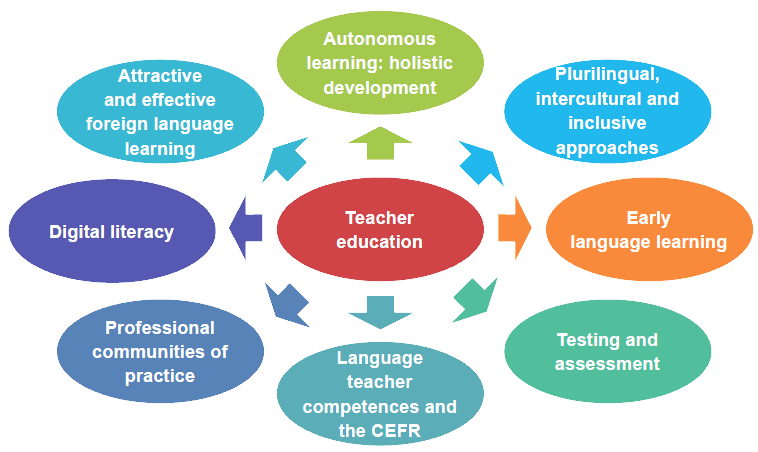 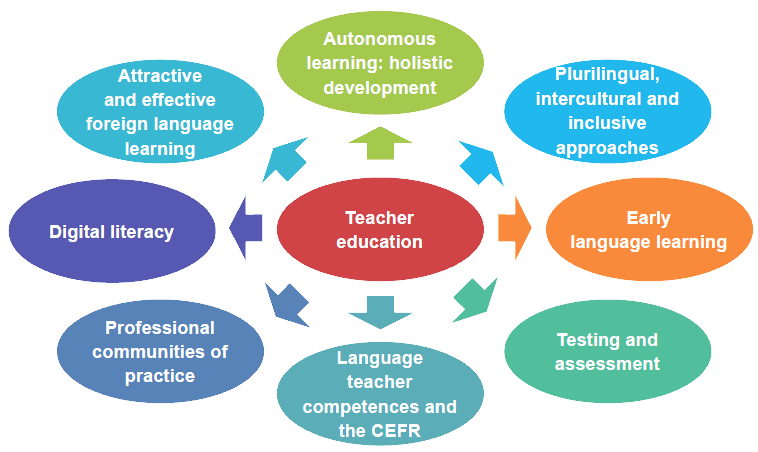 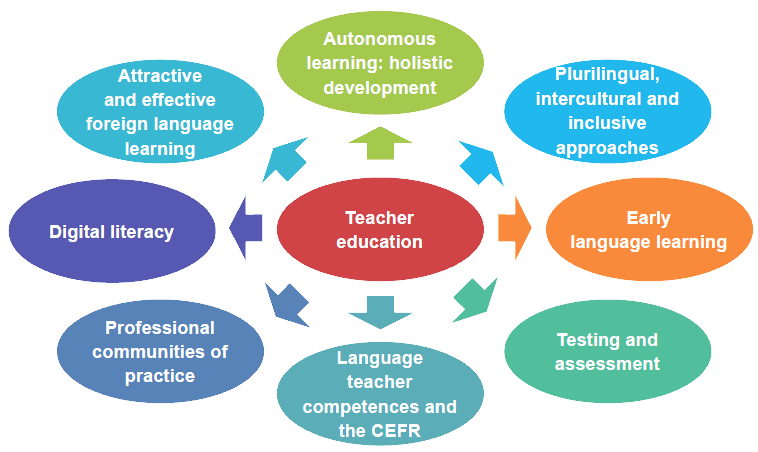 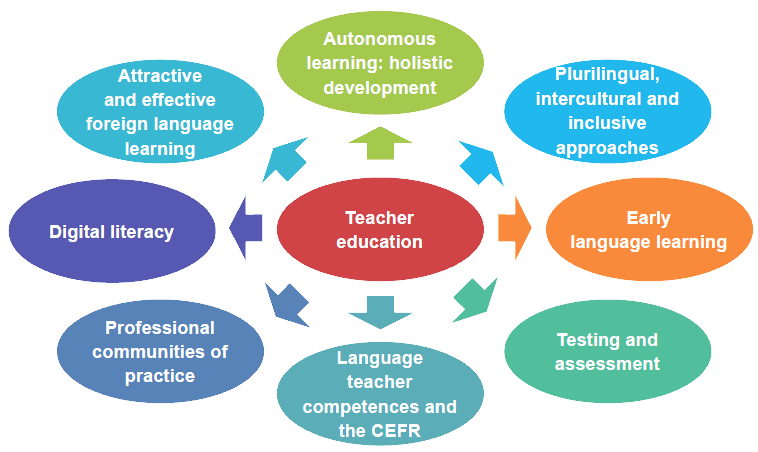 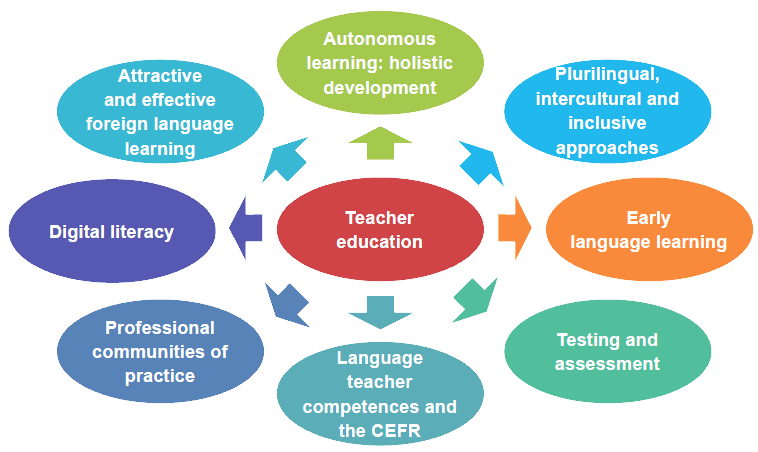 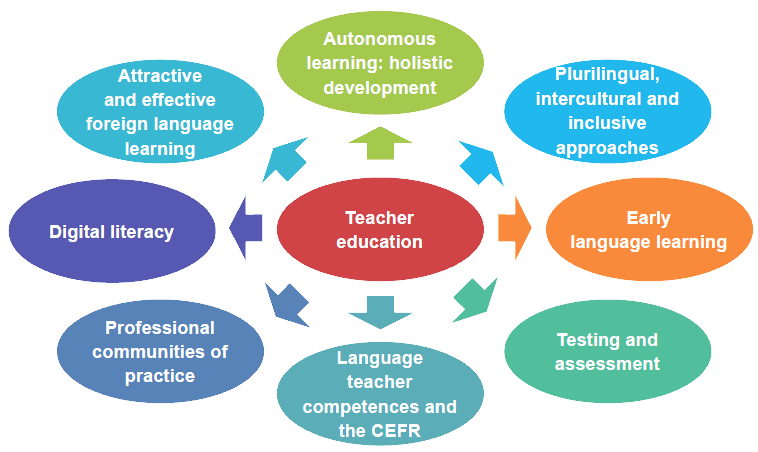 “Languages at the heart of learning” 
ECML  Programme 2016-2019
Development projects
Part  of  the Development  strand
Enhancing  the  impact      of the ECML work
.
Targeted support  to  address national challenges
[Speaker Notes: ·]
“Languages at the heart of learning” 
ECML  Programme 2016-2019
Professional learning communities
Language teacher competences
Quality assurance and the CEFR
Sign Language Instruction
Foreign languages
Languages of schooling
Early language learning
Digital literacy
Adult migrants
Whole school support for the languages of schooling
Pathways for learning
Teacher education
Testing and assessment
Plurilingual education
Plurilingual education
Adult migrants
Languages in higher education
Mobility
European Day of Languages
Digital literacy
Using the e-ELP
Multilingual classrooms
Testing and assessment
CLIL and pluriliteracies
Supporting Romani
[Speaker Notes: ·]
ECML  Programme  2016-2019
Languages at the heart of learning